`
EXAMPLES
TYPE OF ENERGY STORAGE
Flywheel
Compressed Air
Pumped Hydro
Mechanical Energy Storage
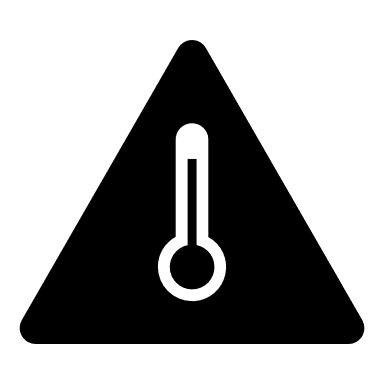 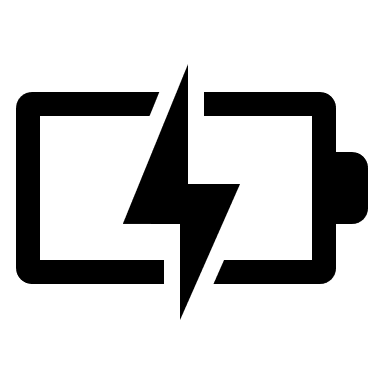 Li-on Batteries
Flow Batteries
Electrochemical Energy Storage
Hydrogen and electrolyzer
Fuels (gas, diesel, methane, etc.)
Chemical Energy Storage
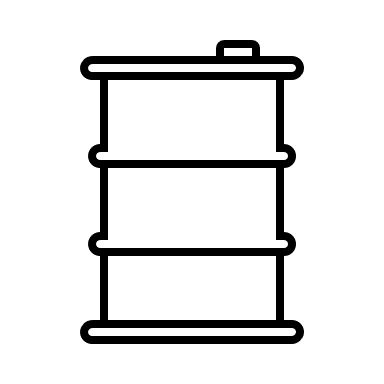 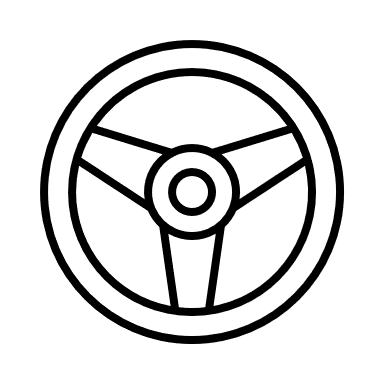 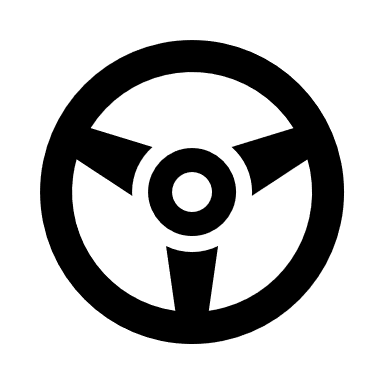 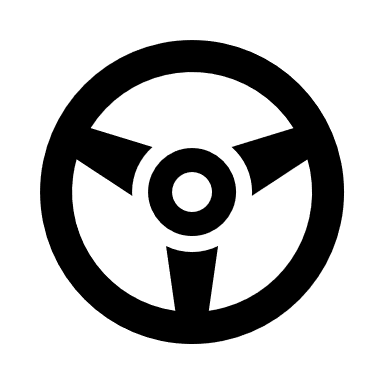 H2
Double-layer supercapacitors
Superconducting magnetic coils
Electrical Energy Storage
Hot water tanks
Molten Salts
Thermal Energy Storage